Bài thực hành số 3
Khai báo và sử dụng biến
September 20, 2021
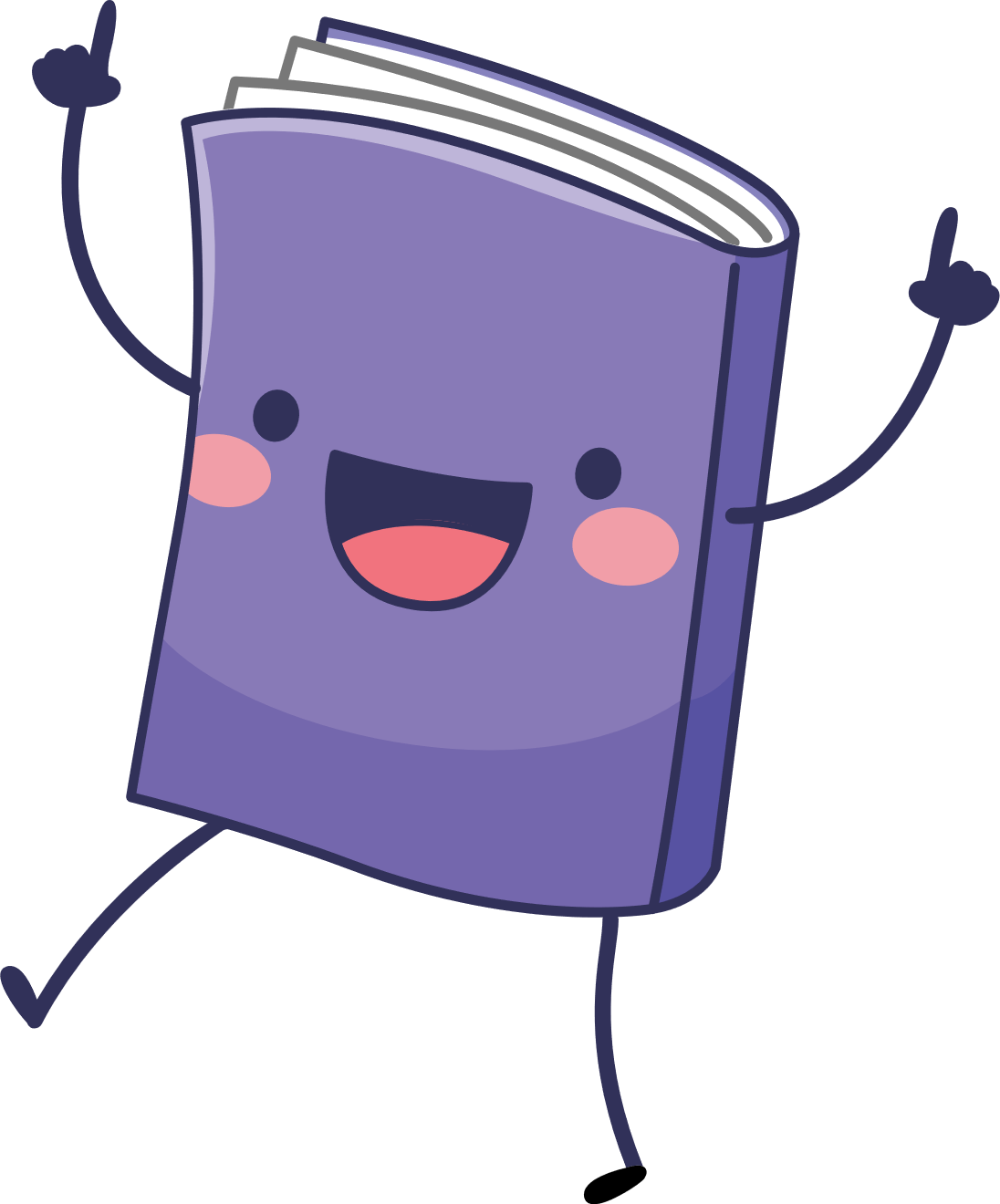 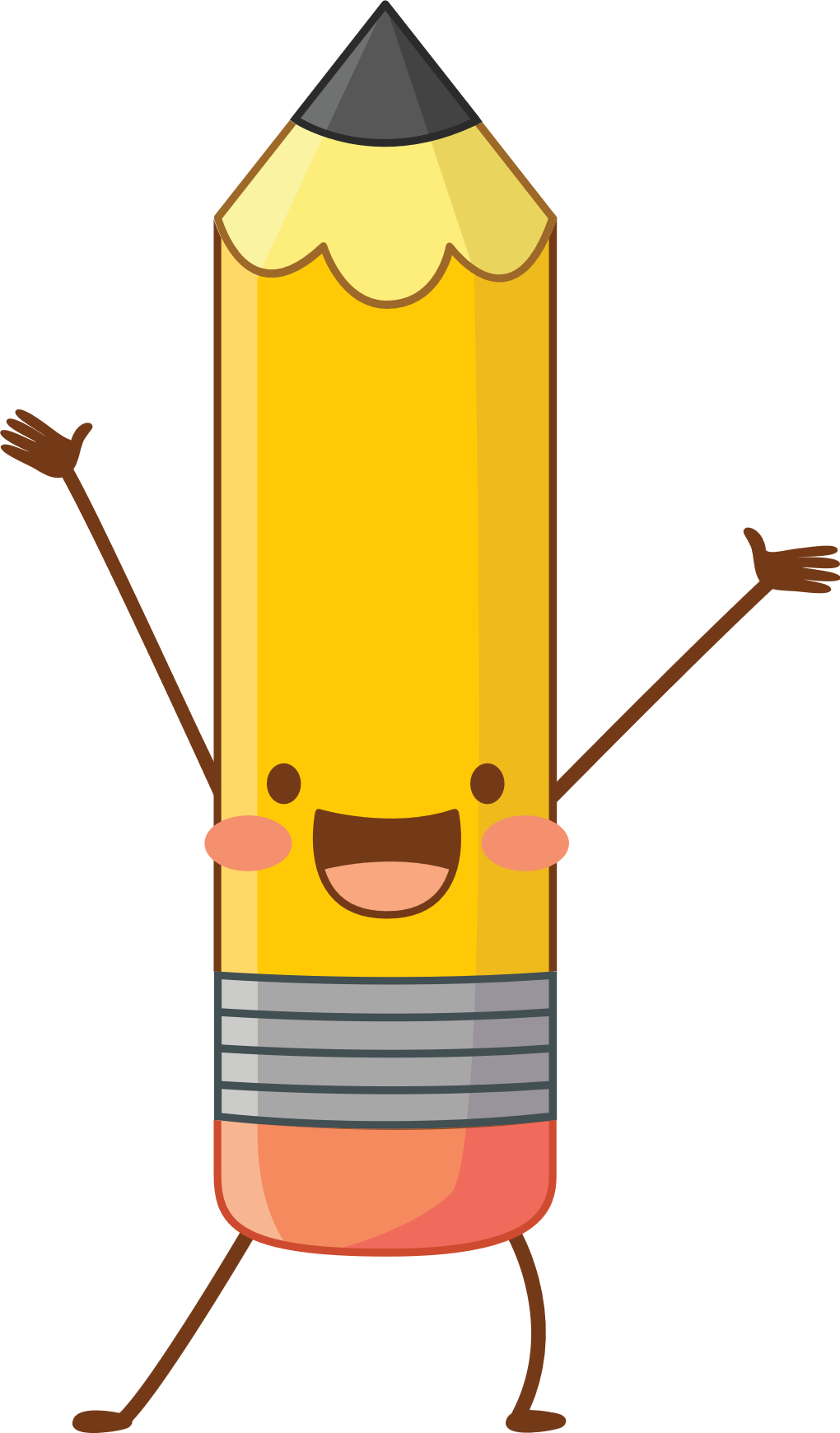 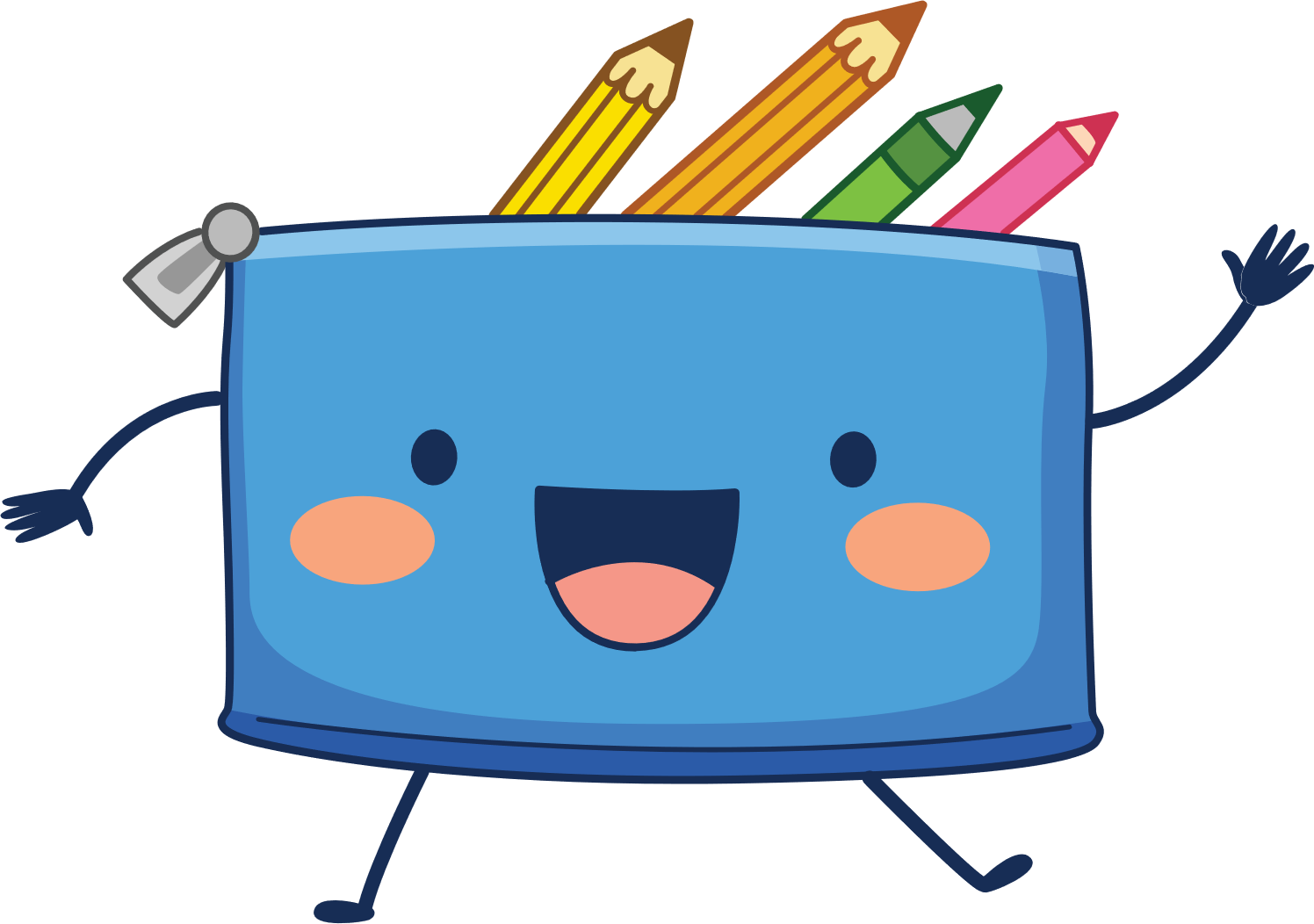 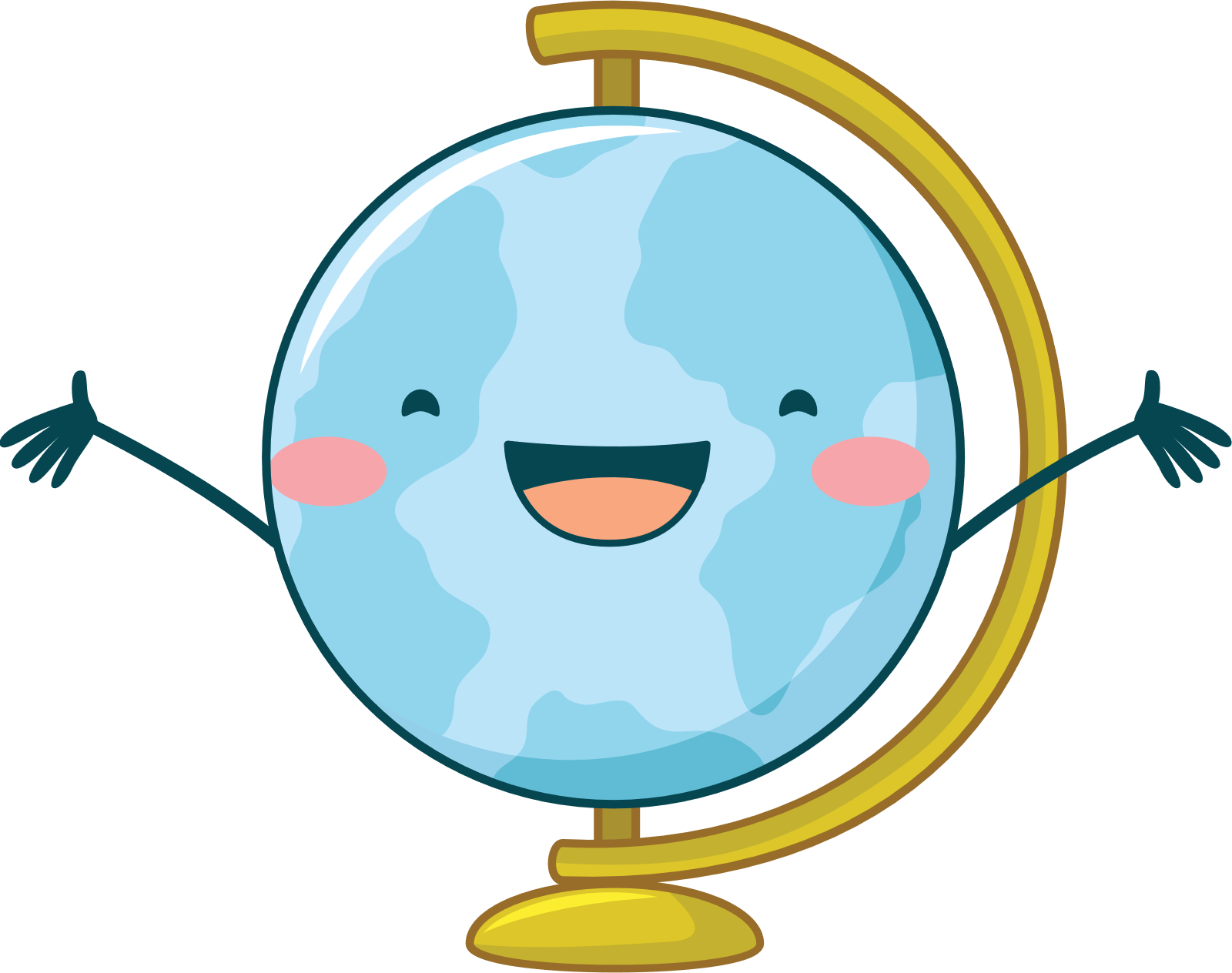 BTH số 3 : Khai báo và sử dụng biến
Mục đích, yêu cầu
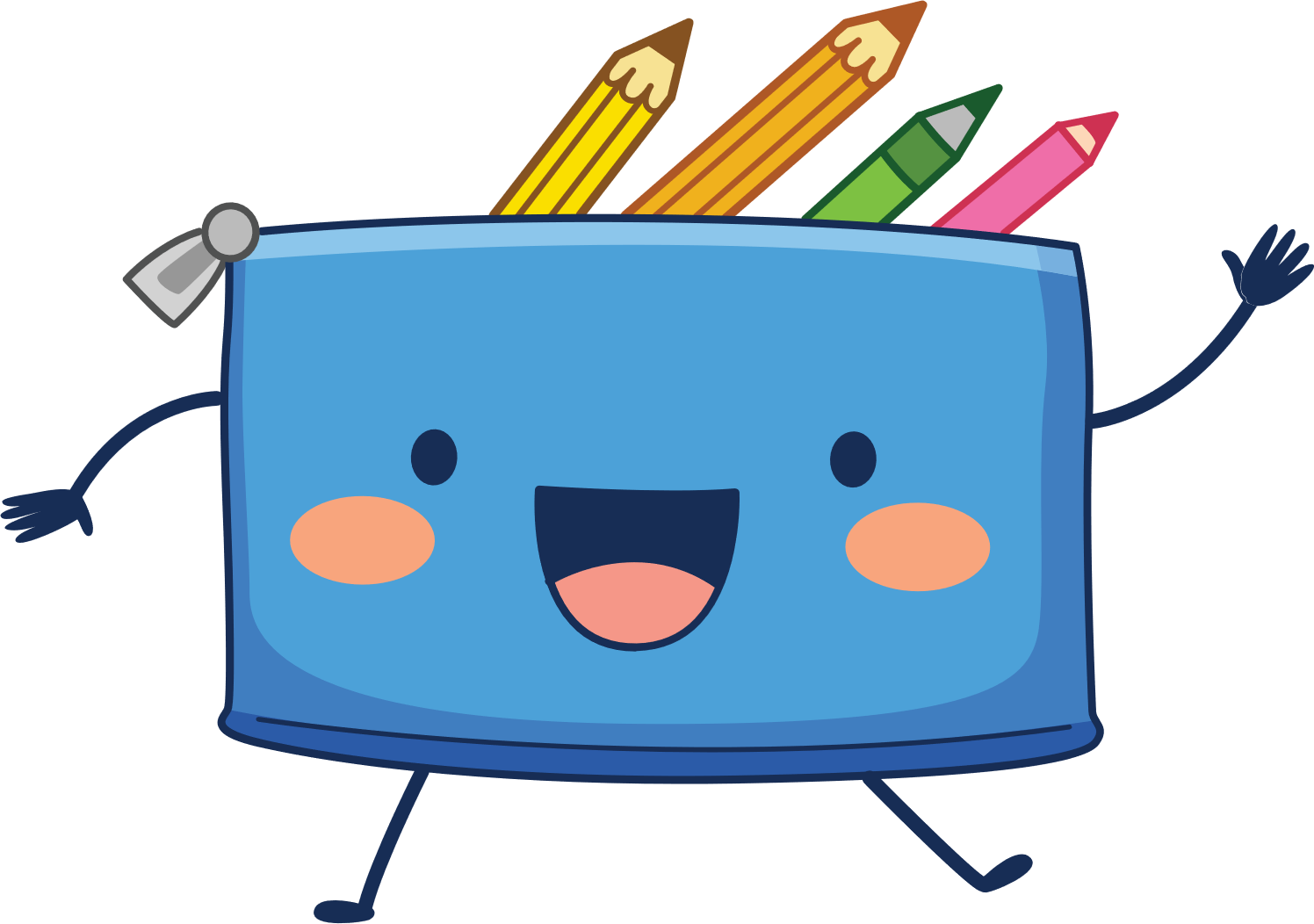 Làm quen với cách khai báo và sử dụng biến trong chương trình
Gv: Đặng Văn Bình
Email: dangvanbinh40@gmail.com
Phone: 0975.189.601
Tiết học kết thúcchúc các em học tốt
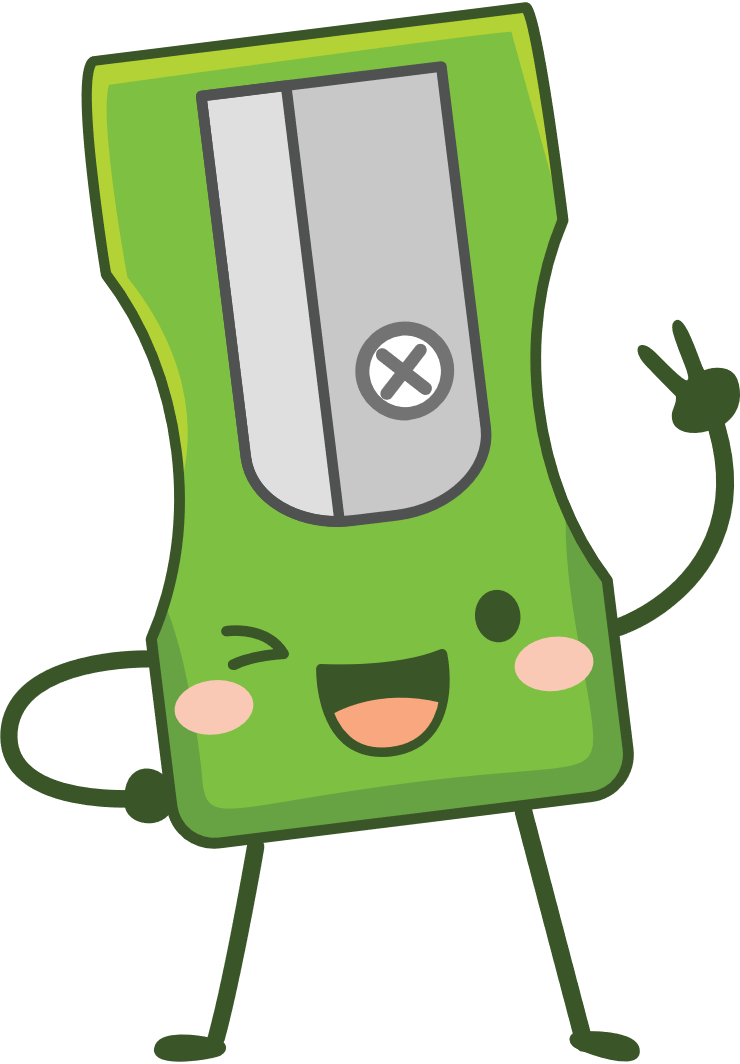 Gv: Đặng Văn Bình
Email: dangvanbinh40@gmail.com
Phone: 0975.189.601